A2.1 how are energy resources used?
Aims
To know the ways in which modern civilisations depend on energy resources.
interpret data showing changes in patterns of energy consumption with standards of living and the use of different energy resources.
How is energy used?
Make pie charts to show how energy is used in the four displayed sectors.
Displaying the information
Make two sets of bar charts.
The first bar chart will display the breakdown of the energy supply source.
Each of the bars will then be split to show where the energy is being used 9which sector).
The second set of bar charts will focus on the demand sectors – where the energy source is needed.
Again each bar will be split to show the energy resource that supplies the sector.
World changes in energy consumption
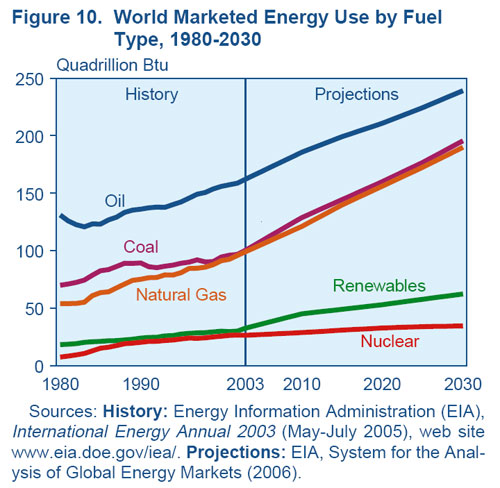 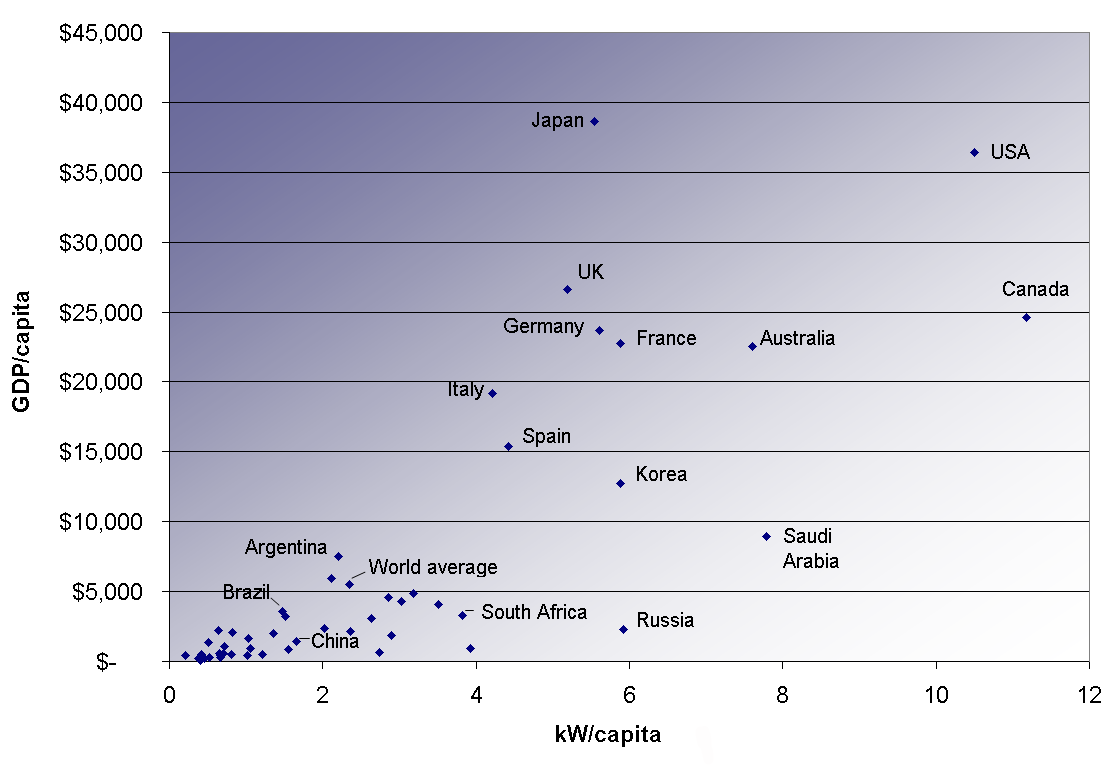 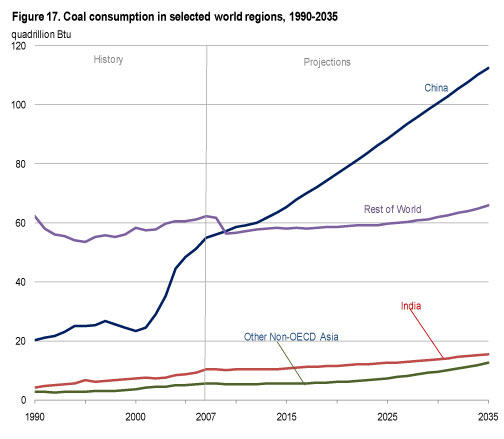 Why?